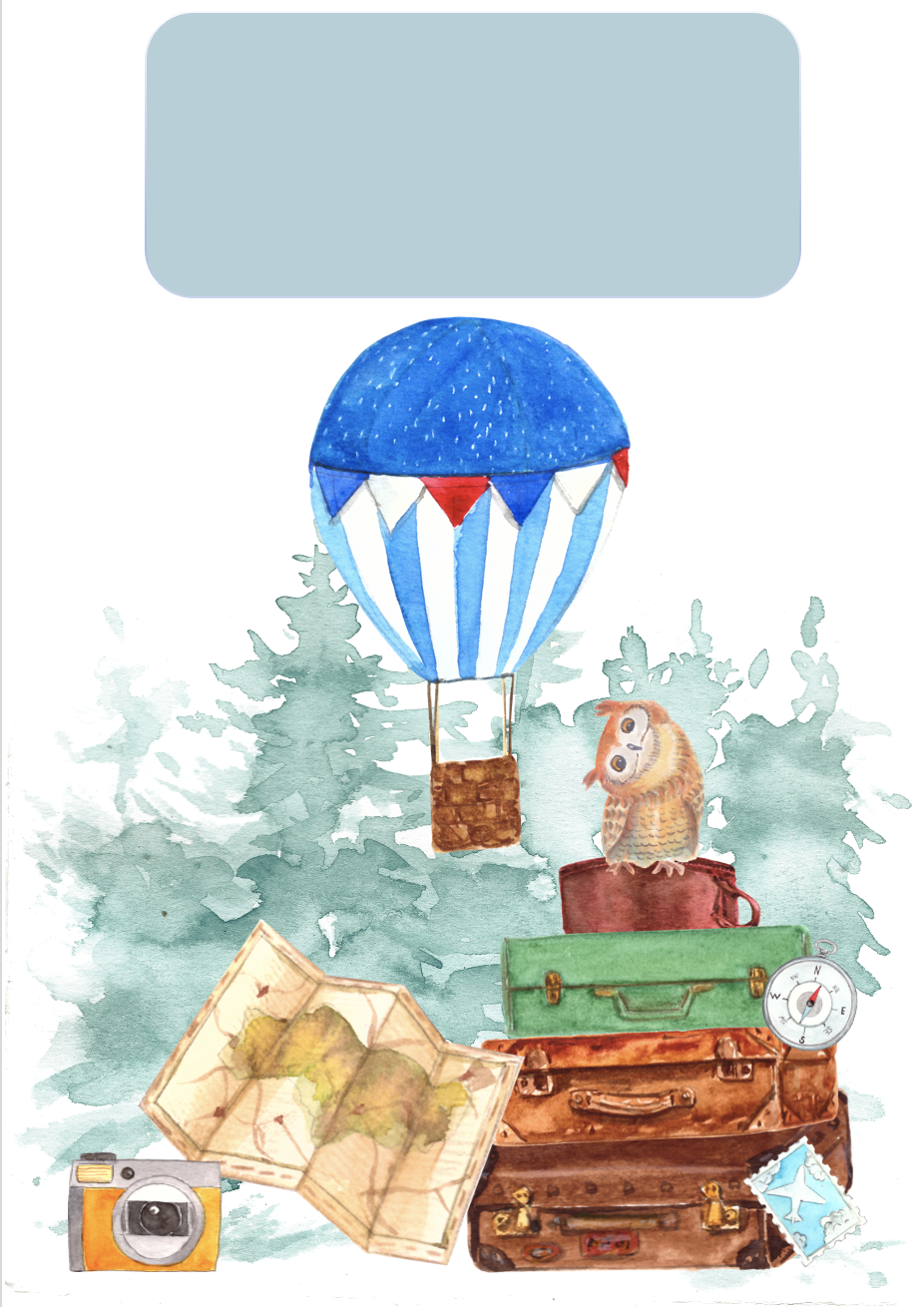 CLASSE DE CM1
autour du monde avec
MME BIDULE